Project 6: Processing data from a visual IoT sensor of fluid/structure interactions with machine learningREU Students: Pete Orkweha & Alexis DowningGraduate mentors: Nick Smith & Sharare ZehtabianFaculty mentor(s): Dr. Andrew Dickerson & Dr. Damla Turgut
Machine learning algorithm result
B3 Fiber (45 data):
Linear regression


RBF regression (Radial Basis Function)


Random Forest Regressor


Multi-layer Perceptrons
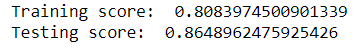 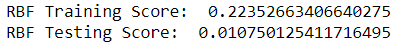 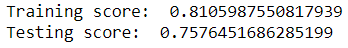 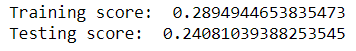 Machine learning algorithm result
U3 Fiber (27 data):
Linear regression


U4 Fiber (40 data):
Linear regression
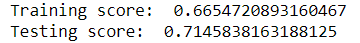 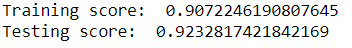 U4 Fiber result
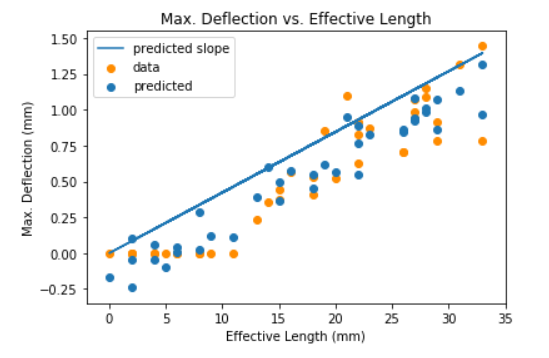 U4 Fiber result
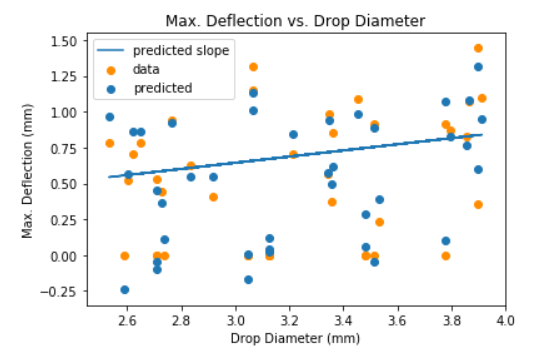 U4 Fiber result
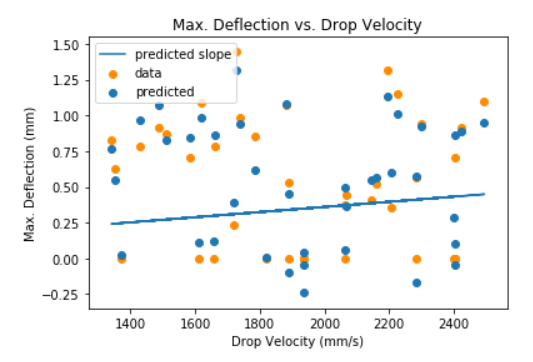 Project 6: Processing data from a visual IoT sensor of fluid/structure interactions with machine learningREU Students: Pete Orkweha & Alexis DowningGraduate mentors: Nick Smith & Sharare ZehtabianFaculty mentor(s): Dr. Andrew Dickerson & Dr. Damla Turgut
Week 3 (June 10 – June 14, 2019)

Plans for next week:
Artificially inflate dataset using particle filter and use inflated data to test for regression improvement.
Look into possibility of applying Ensemble method to improve regression performance
Improve accuracy of regression algorithm